802.24 Vertical Applications TAGInternet Practice and IoT, and position and vision of IEEE activities
January 2018 Meeting

Irvine, CA, USA
Slide 1
Demir Rakanovic, u-blox
Scope
Intent is to review in 802.24 TAG, current internet practices, its applicability on IoT, and, think about need to make proposal to review vision of IEEE technologies, their objectives and targets to efficiently join Internet value chain.
Slide 2
Demir Rakanovic, u-blox
Internet and IoT definition
Internet definition (dictionary.com)
	a vast computer network linking smaller computer networks worldwide (usually preceded by the). The Internet includes commercial, educational, governmental, and other networks, all of which use the same set of communications protocols. 

Iot definition (dictionary.com)
	a network of everyday devices, appliances, and other objects equipped with computer chips and sensors that can collect and transmit data through the Internet.

But, is it true for common people understanding?

In this presentation, to be compliant with thoughts of common people I am adding definition of Great Internet
	It is collection of all communication, services and values what user get when is connected.
Slide 3
Demir Rakanovic, u-blox
(Great) Internet
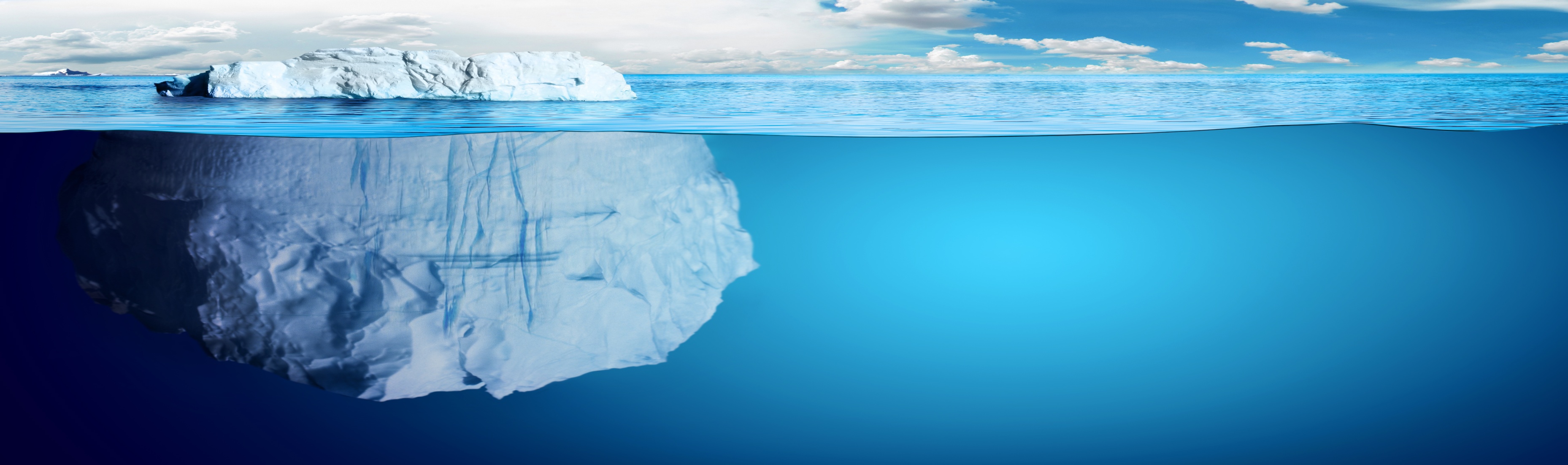 Applications & Data


API (Application Interface) & platforms
Services, (payment, medical, administration,  ...)
Cloud/Fog Computing, Big Data/Data mng & storage, 
High level protocols: HTTP/HTTPS/COAP/COAPS, 
 	TLS/DTLS,  TCP/IP, IPSEC,...
Communication: Ethernet, Wifi, Bluetooth, Fiber,   Mobile  & Satellite communications, ... 
Servers/Server farms, Routers, Base stations, Satelites
SDN, NFV, 
...
Slide 4
Demir Rakanovic, u-blox
(Great) Internet treasure
Communications provide reliable, efficient and secure transport of data
Data technologies (Cloud, Big Data, ...) are in application area
Powerful established service background ( FaaS, BaaS, PaaS, NaaS, ... )
Security by design
Connectivity by design
Native simplicity
Possibility to scale, update and upgrade
Interoperability by design
Vertical compatibility
Applications are separated from devices and from communications
Users get value from data collection, storage, manipulation and delivery
Cost optimized
Compatibility with well accepted standards
Artificial intelligence solutions
Scalable feature extensions
Numerous drivers for future developments using treasure of Internet solutions
...
Slide 5
Demir Rakanovic, u-blox
Connected Devices – Traditional IoT vs Application Oriented  Internet approach –  use case: heating, illumination, alarm and extension option
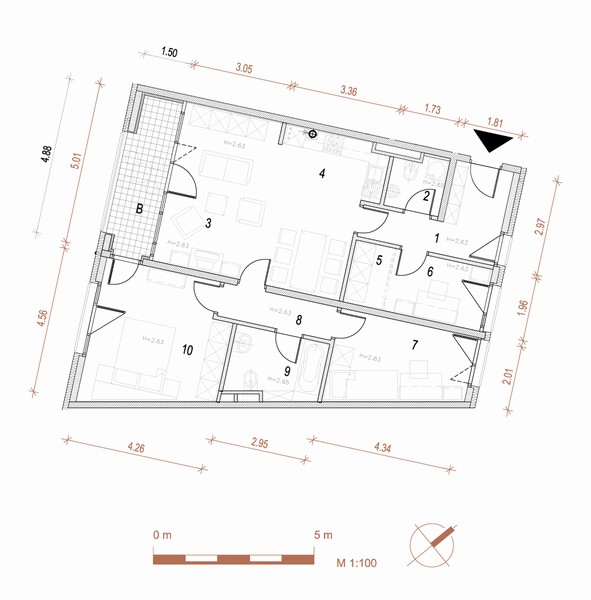 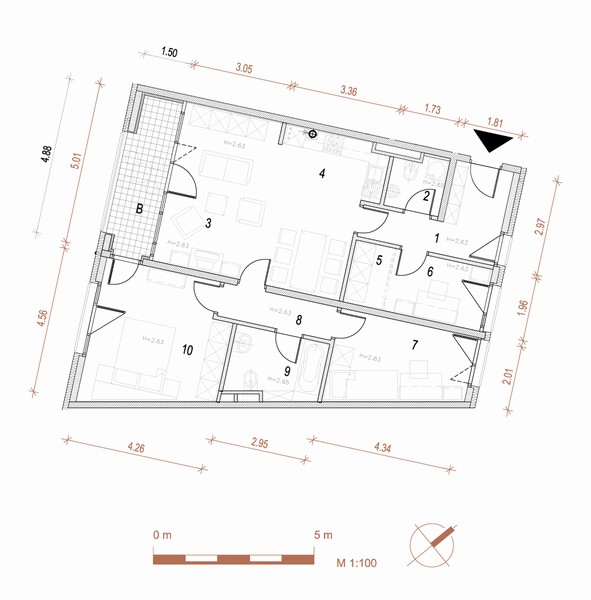 Illumination sensor
Alarm sensor
thermometer
Universal sensor – presence, luminosity, temperature
Controller and gateway for illumination
Just simple router (Ethernet – 1.4 )
Controller and gateway for alarm
Controller and gateway for heating
Slide 6
Demir Rakanovic, u-blox
Internet headings
Concerns about internet
Future of Internet
Centralization vs decentralization
Speed is enormous
Ethics
Areas of development
Opening for other technologies 
When future will come
Internet thoughts as engineers and citizens 
Enabling blue ocean business possibilities and models
Trust and Feeling of final users of internet services
.......
Slide 7
Demir Rakanovic, u-blox
Discussion
Slide 8
Demir Rakanovic, u-blox